Hanken in a nutshell
2023
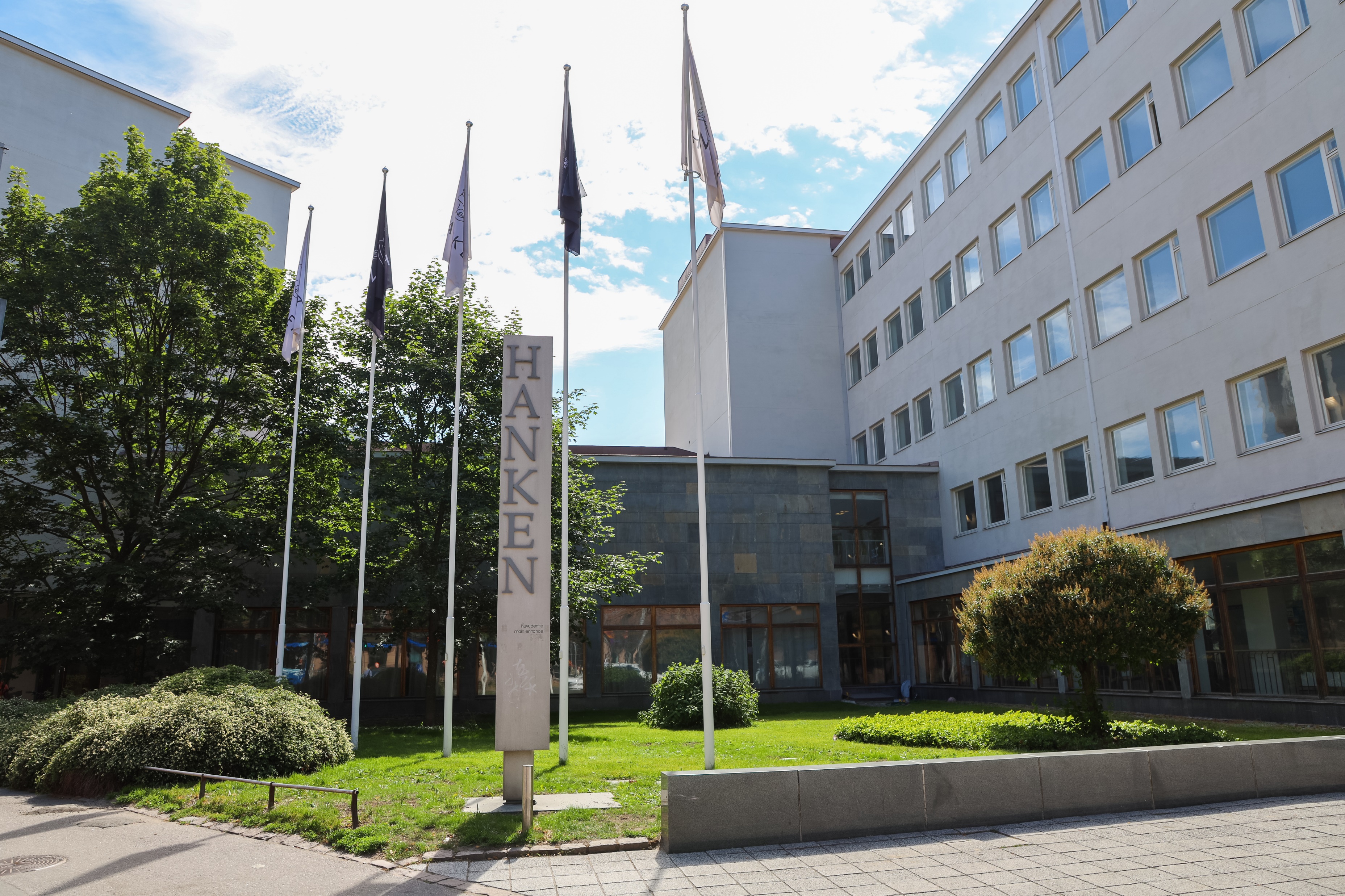 About Hanken
Founded in 1909
University status 1927
Offers BSc, MSc and PhD in economic sciences
Branch set up in Vaasa in 1980
Turnover 25,4 M€ (2022)
Assets 167,5 M€ (2022)
International accreditations: EQUIS, AACSB and AMBA
International rankings: FT Masters in Management (46) and US News (110)
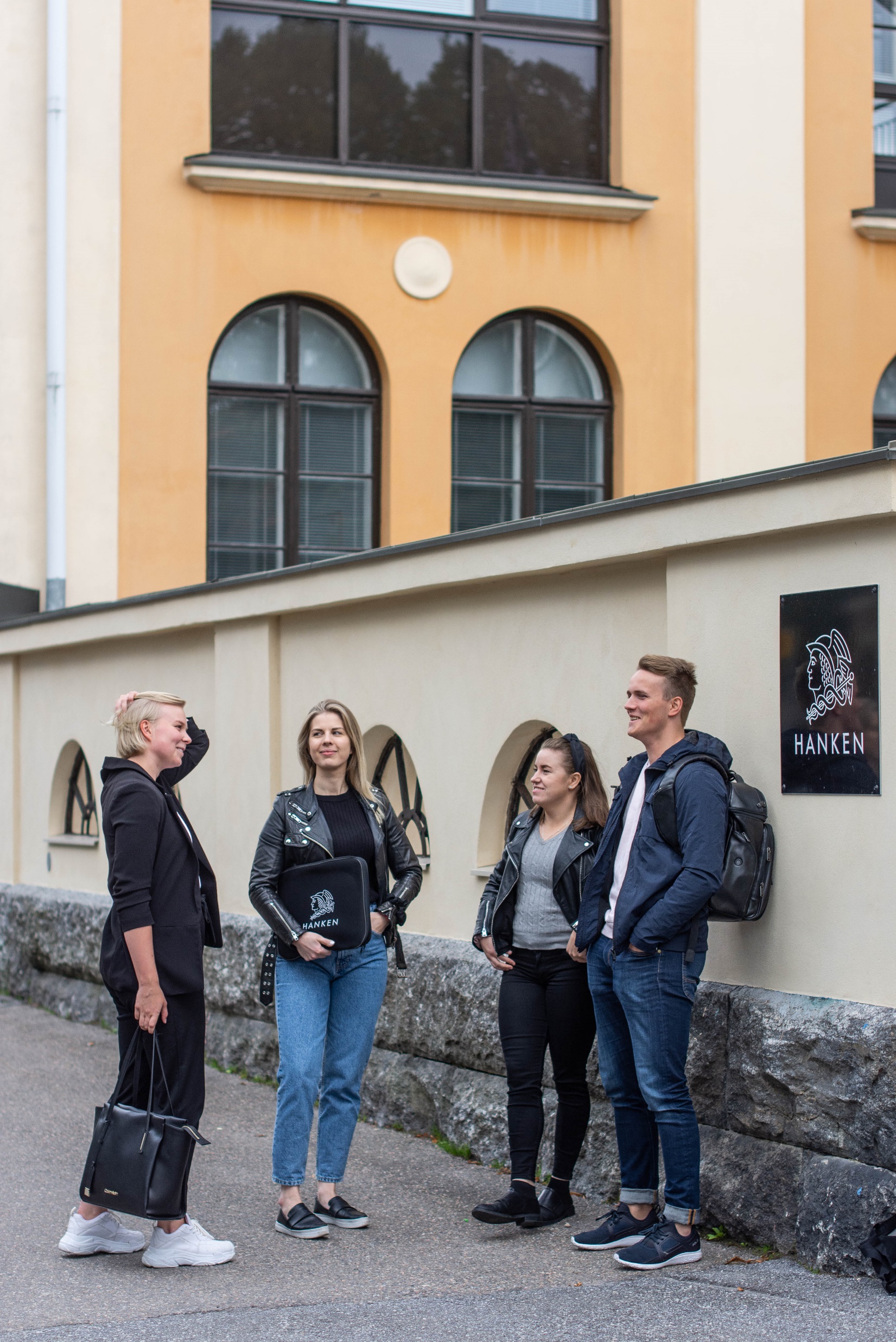 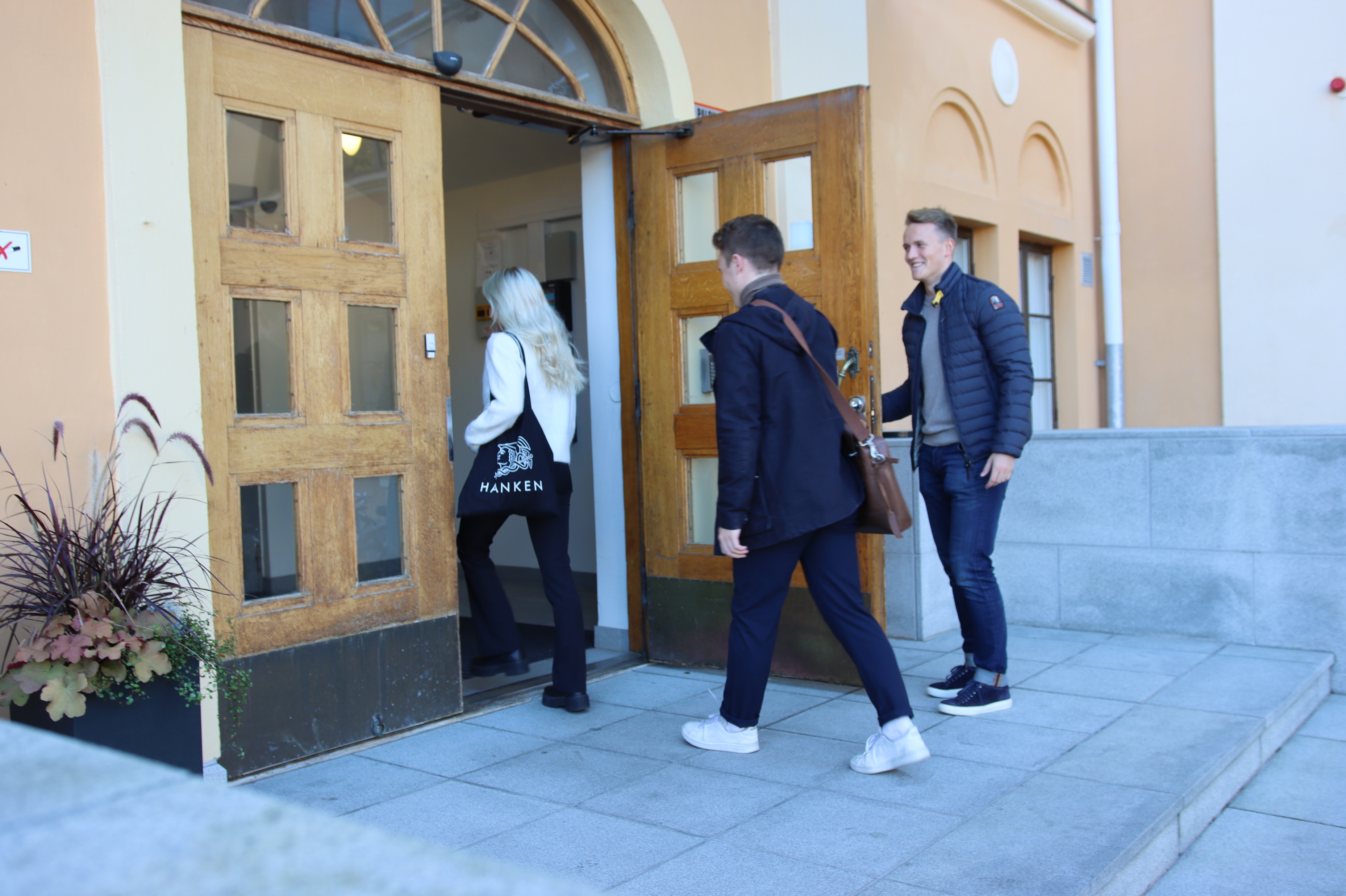 Hanken today
Teaching in Swedish and English 
4 departments and a language centre
2 650 students (20.9.2023)
2 535 BSc and MSc students
115 PhD students
20% in Vaasa
316 employees (2022) 
180 faculty
136 administrative personnel
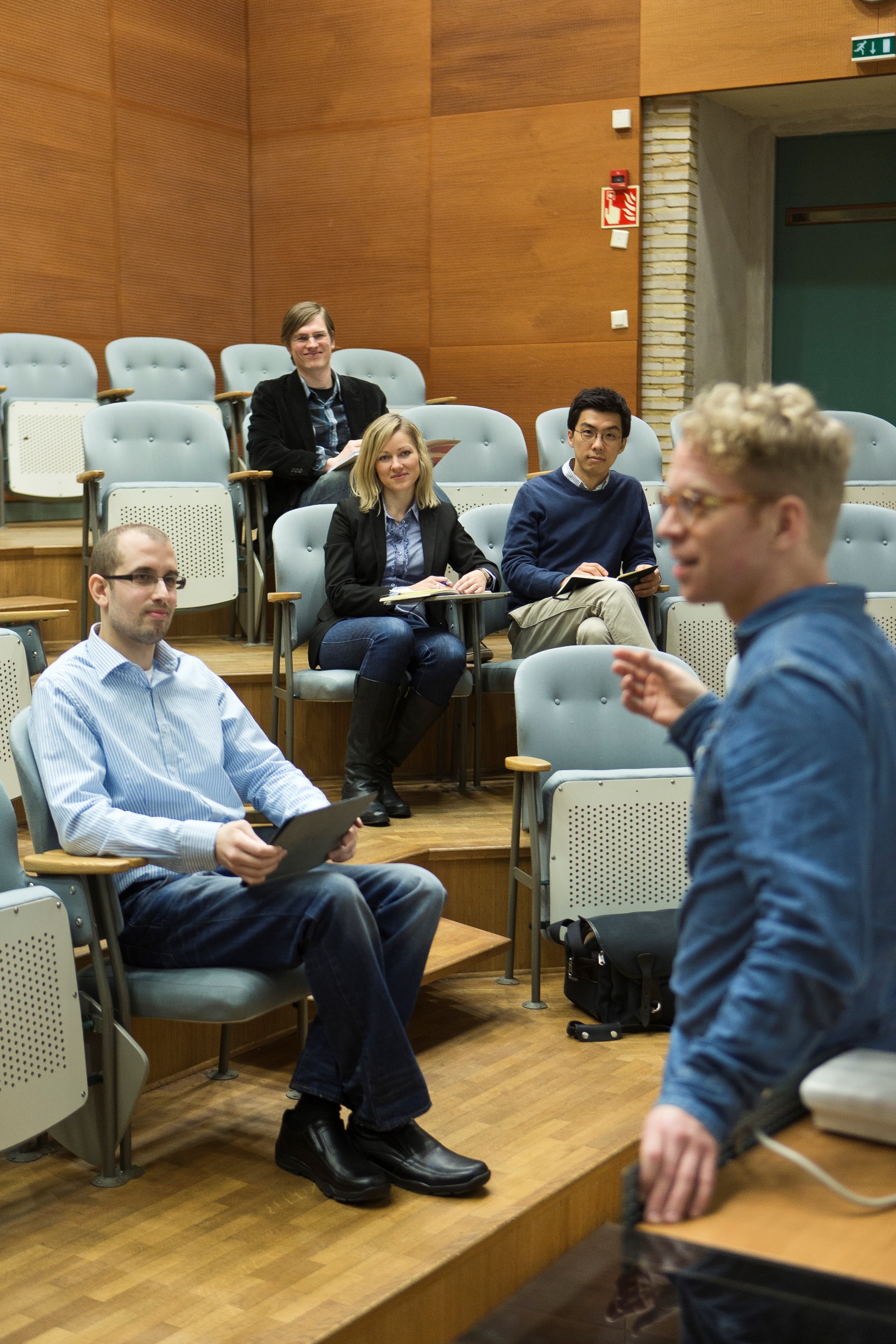 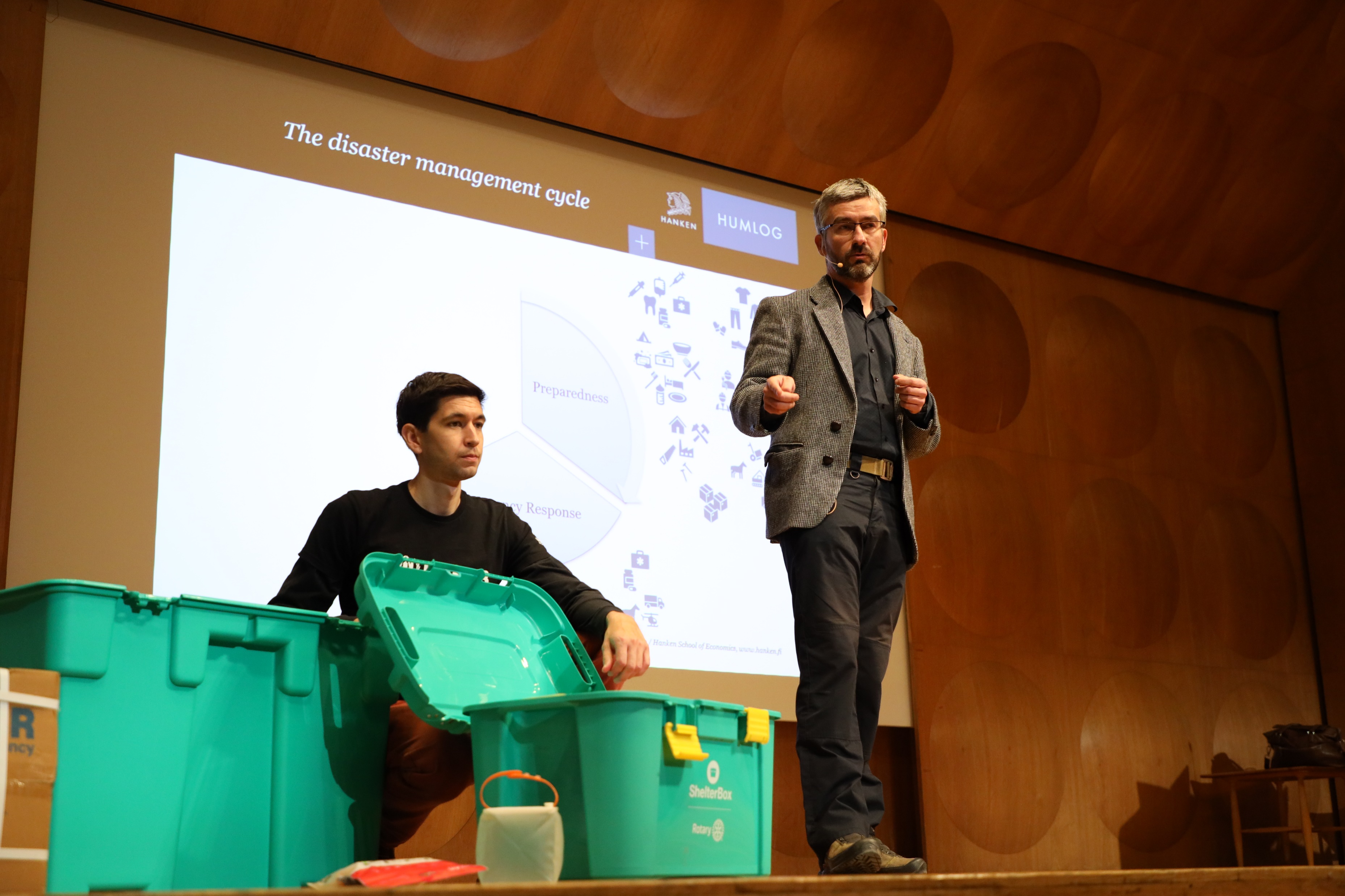 Strategic orientation
The only stand-alone business school at university level in Finland
Research-driven
International orientation
Promotes social responsibility in all its activities
Strong and versatile connections to the business community
Actively participates in national and international collaborations and networks
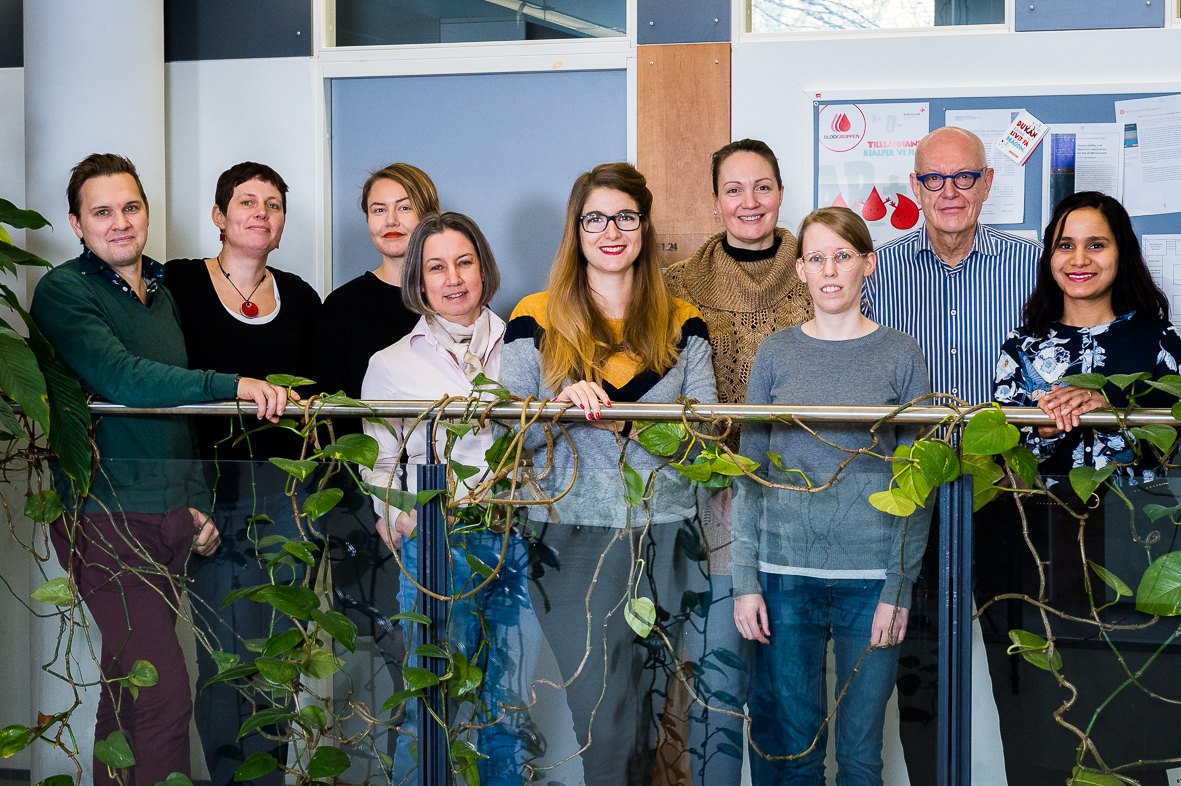 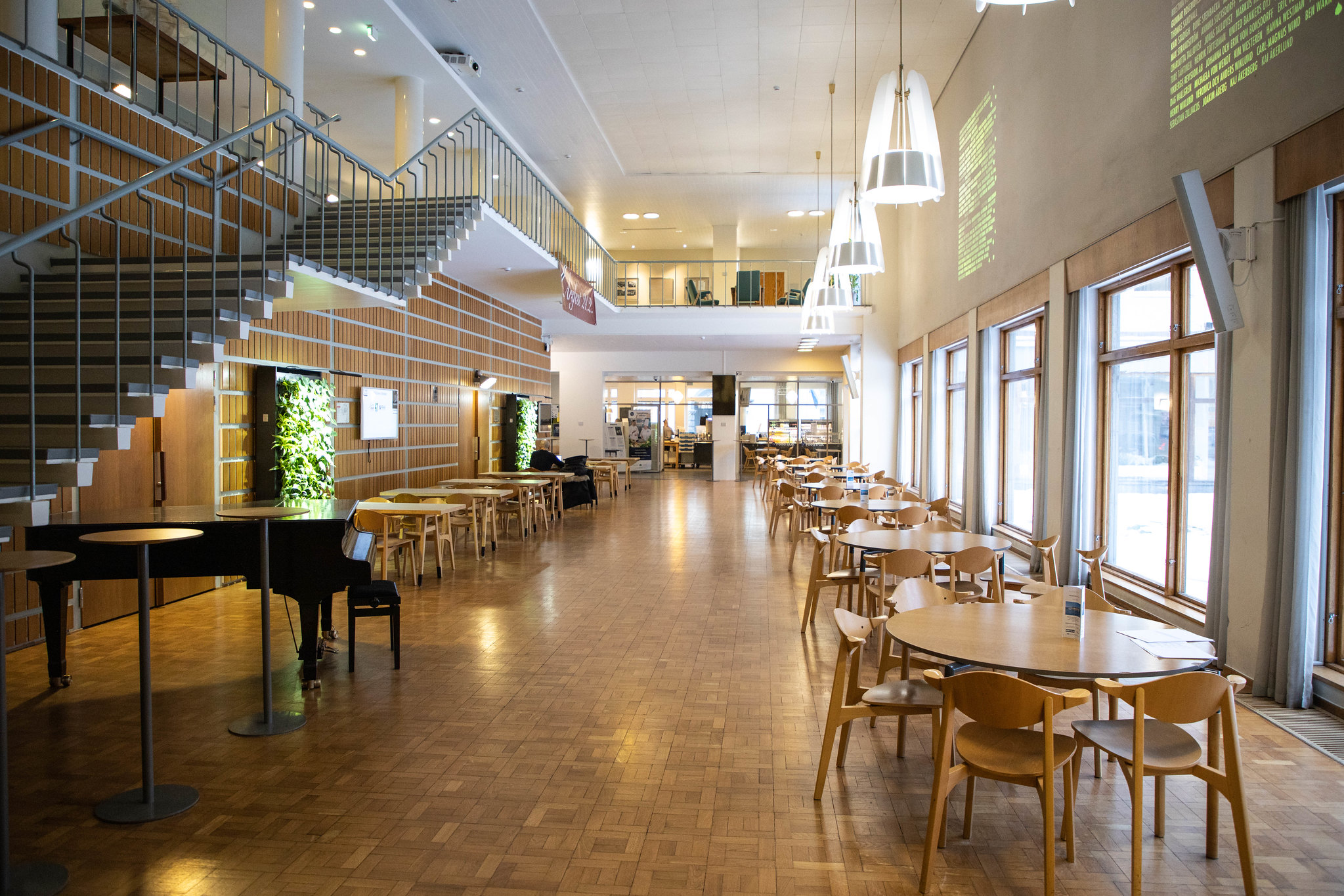 Areas of strength
Hanken has four areas of strength that receive resources for conducting internationally competitive cross-disciplinary research:
Competition Economics and Service Strategy
Financial Management, Accounting, and Governance
Responsible Organising
Leading for Growth and Wellbeing
Research and competence centres
The centres are linked to the departments at Hanken and work in close contact with the business community.
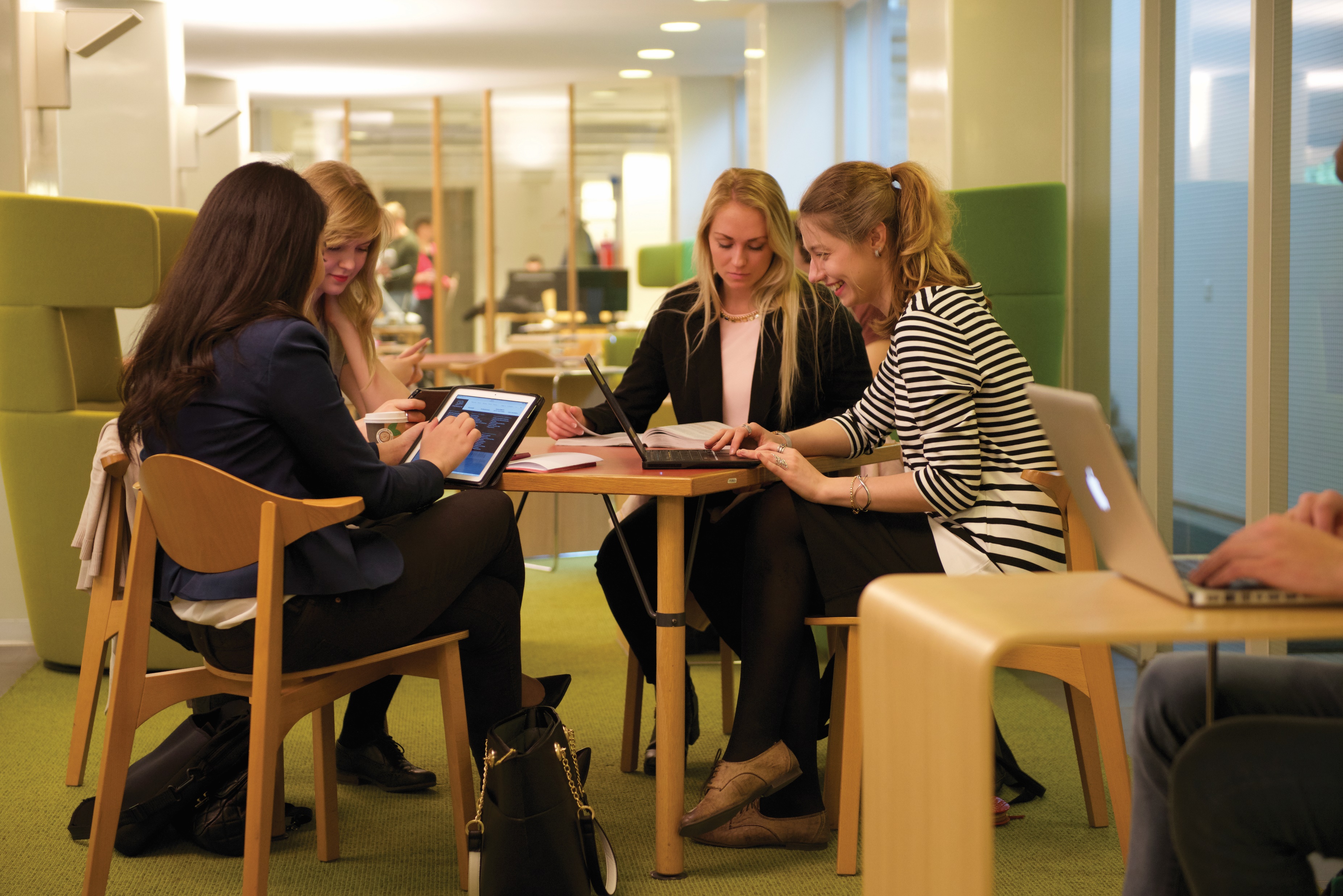 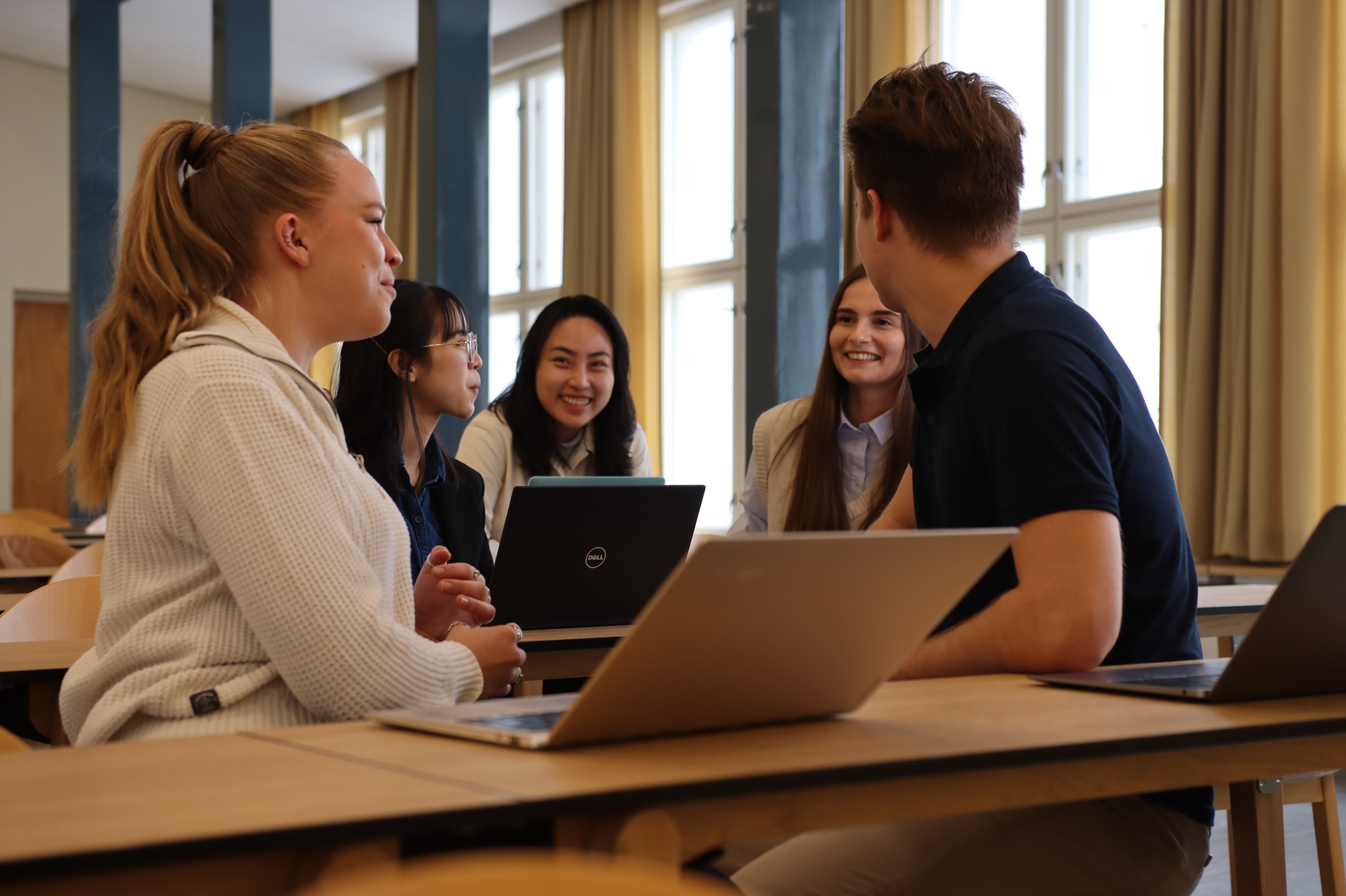 Academic programmes
Integrated Bachelor’s and Master’s degree programme (3+2 years)
Swedish main language of tuition
Enrolment approximately 300 new students/year
Bachelor in Business programme in English will begin in 2024, 80 study spots.
Master’s programme (2 years)
Tuition in Swedish and English
Enrolment approximately 140 students/year
PhD programme (4 years)
Tuition mainly in English
Goal: 14 PhD degrees awarded per year
Subjects
Major subjects
Accounting
Commercial Law
Economics
Entrepreneurship, management and organisation
Finance
Management and organisation
Marketing
Supply chain management and social responsibility (master’s and PhD level only)
Other subjects
Information systems science
Statistics


Languages
Swedish
Finnish
English
French
German 
Russian 
Spanish
In the Master’s Programme we offer:
More information at: www.hanken.fi/masters
Accounting
Economics
Finance
Governance and Commercial Law
Humanitarian Logistics
International Strategy and Sustainability
Marketing
Marketing and Management (Vasa)
Intellectual Property Law
Massive Open Online Course (MOOC)
Hanken offers globally accessible courses that are free and open to all. Hanken's course offerings include MOOCs on topics such as service research, logistics and sustainable development.
Hanken offers MOOCs on the FutureLearn platform. Course participants can access short lectures, articles, discussions and tests remotely. All course material is adapted for use on both mobile devices and computers. 
For questions about Hanken's MOOCs, please contact Teaching Lab: teachinglab@hanken.fi.
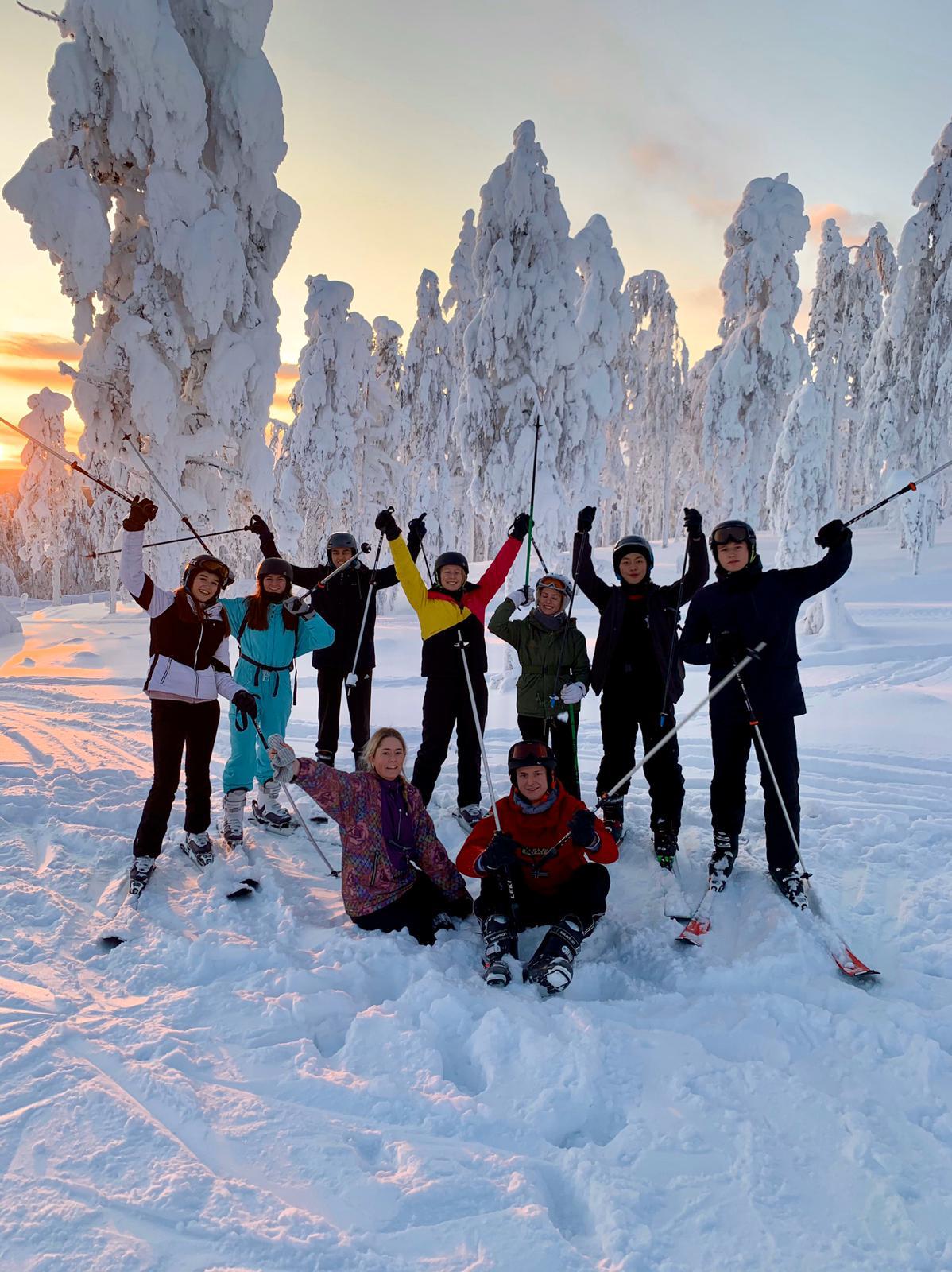 Student exchange
A term abroad (exchange studies or internship) is included in the Bachelor’s programme.
Each year Hanken sends about 260 exchange students around the world, and welcomes about 220 incoming exchange students to Hanken.
All incoming exchange students are welcomed by Hanken’s committed tutors who provide help and support and arrange social events throughout the term.
Hanken’s partner universities
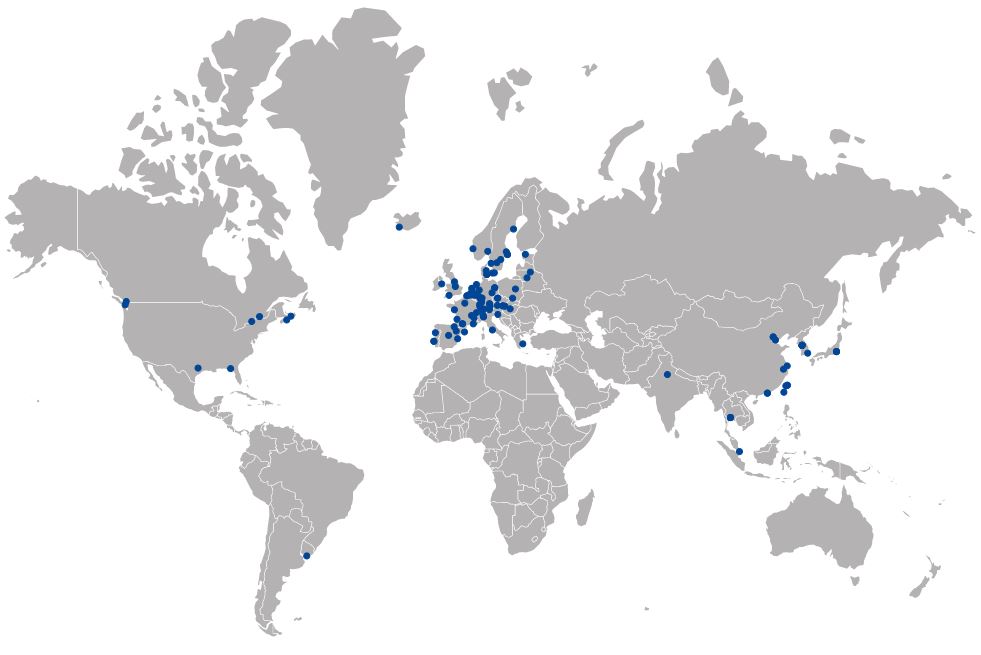 Hanken has over 130 partner universities in more than 38 countries. 
Hanken is active in the Erasmus+ and Nordplus programmes. 
Member of the international QTEM masters network (Quantitative Techniques for Economics and Management).
Joint Winter School with Lund University, School of Economics and Management .
Hanken & SSE Executive Education
Transforms academic research and the latest business insight into impact in practice to accelerate the growth and renewal of people and organisations.
Offers top-quality development solutions in areas such as strategic renewal, leadership and competence development to leaders, management teams, teams and experts worldwide.  
Supports and coaches organisations and individuals in workforce adjustment and change situations. 
Owned by Hanken and Stockholm School of Economics (SSE).
Hanken Executive MBAStrategic leadership for impact
Hanken Executive MBA is a post-degree programme in English in Helsinki.
The flexible part-time programme enables you to grow as a professional, strengthen your business competence, and develop your leadership skills.
Studies can start in March or October and be completed in 1.5, 2, or 2.5 years.
The Hanken Executive MBA is internationally triple-crown accredited (AMBA, AACSB, EQUIS).
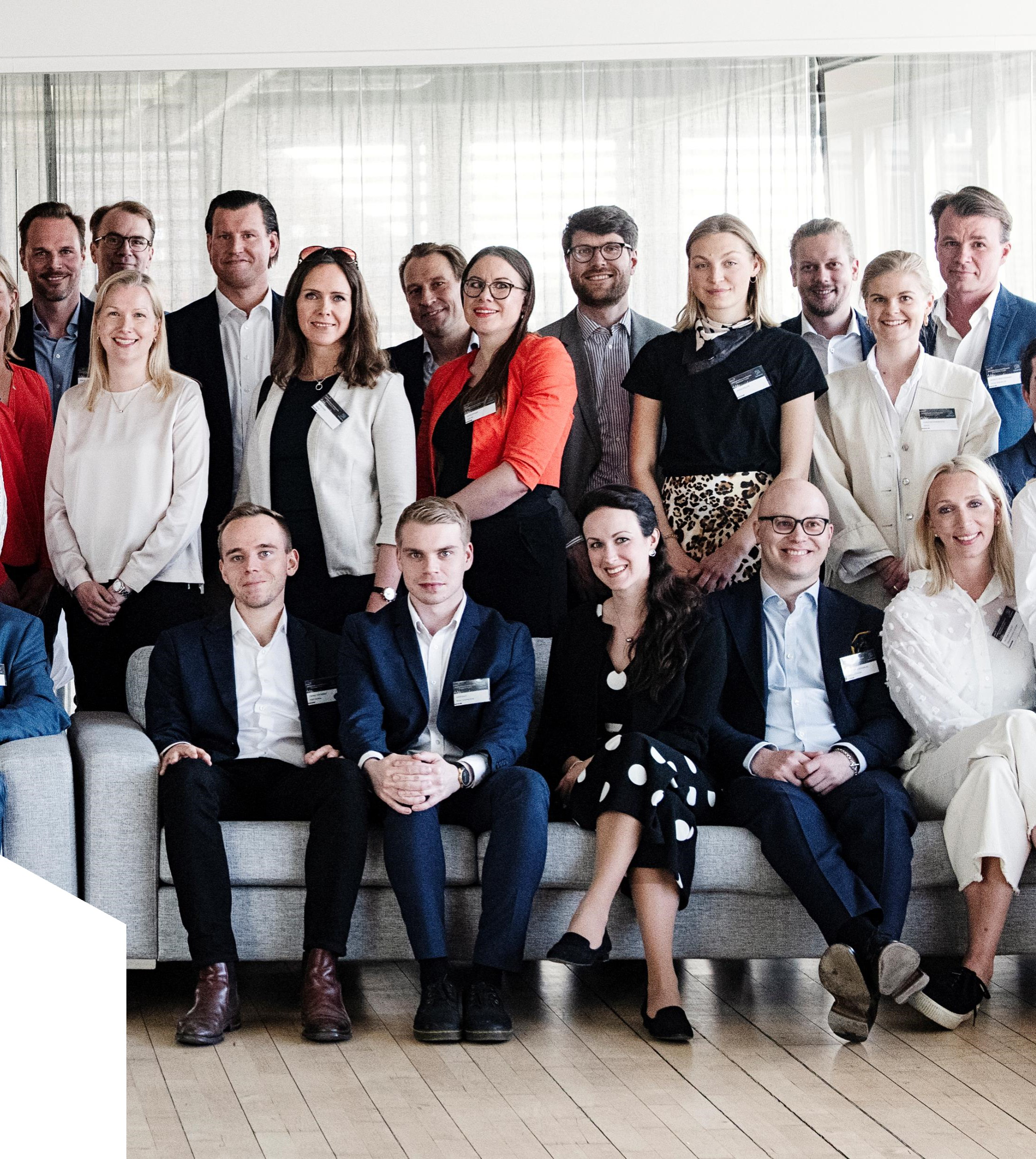 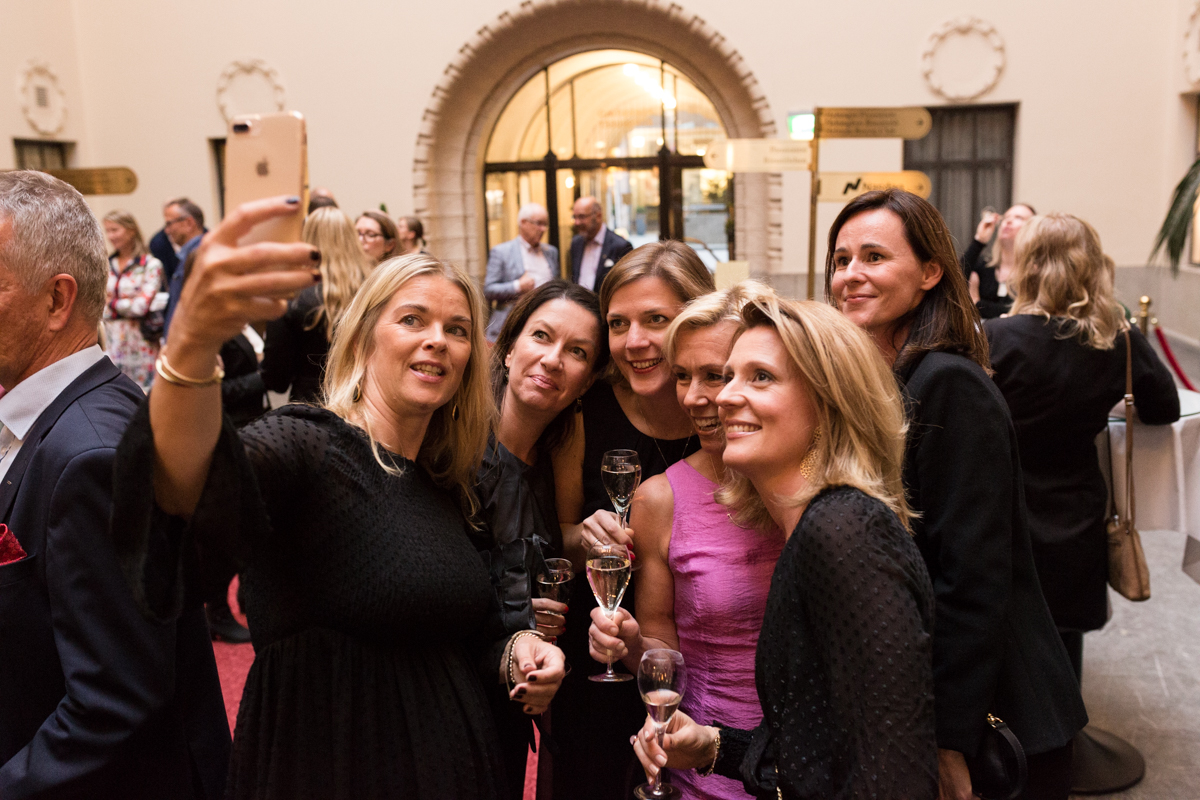 Hanken Alumni
More than 14 000 alumni in 70 countries worldwide
Committed alumni network
Approximately 10 alumni events yearly in Helsinki and Vaasa
Homecoming day ”Hankendagen” (Helsinki and Vaasa)
International homecoming days (Stockholm, London, Brussels, Zürich, Berlin)
More than 50 mentors sign up annually to guide students and recent graduates
Active communication
Monthly alumni newsletter
Hanken magazine
Hanken Alumni groups on Facebook and LinkedIn
Business incubators and data lab
Hanken venture studio
Pre-business incubator for future entrepreneurs
Support, knowledge and networks for students and alumni
In collaboration with other universities
Hanken Business Lab
Business incubator for entrepreneurs
Target groups: start-ups, scale-ups, non-profit organisations and individuals
Wants to help members achieve significant growth
Quantum
Data lab focusing on data-driven value creation
Databases with company data and financial data
Management of big data and alternative data
Hanken School of Economics
20